Lesné mikroorganizmy a nekvitnúce byliny
MIKROORGANIZMY
MIKROORGANIZMY
V lesnej pôde žijú malé organizmy, ktoré pozorujeme iba pod mikroskopom.



Telo mikroorganizmov tvorí 1 bunka. 
1 bunka vykonáva všetky životné procesy – rastie, prijíma potravu, rozmnožuje sa.
MIRKOORGANIZMY
MIKROORGANIZMY
Medzi mikroorganizmy patria: pôdne baktérie a jednobunková riasa(drobnozrnko)
Pôdne baktérie rozkladajú odumreté rastliny a živočíchy.
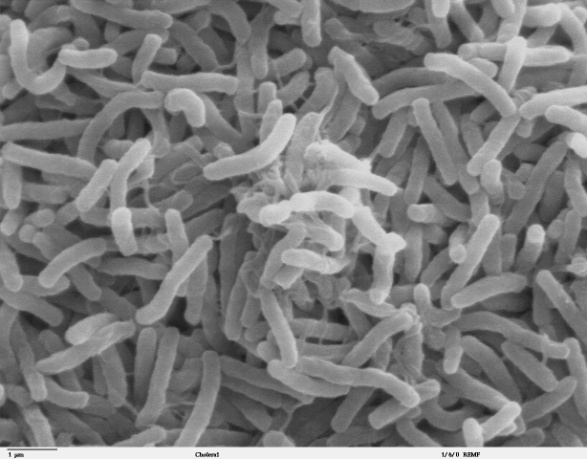 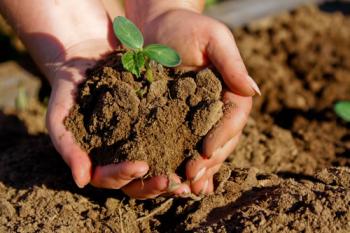 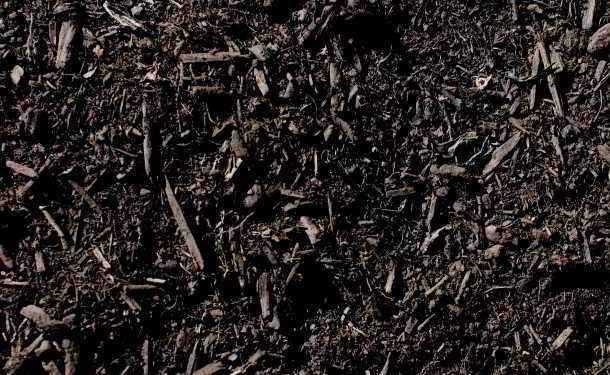 podporujú 
VZNIK HUMUSU
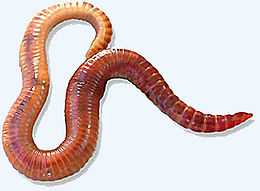 MIKROORGANIZMY
Na vlhkej kôre vznikajú zelené povlaky – riasa drobnozrnko, viditeľná pod mikroskopom. 
V jej tele sa nachádza zelené farbivo – chlorofyl- fotosyntéza
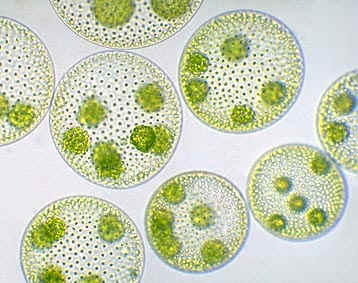 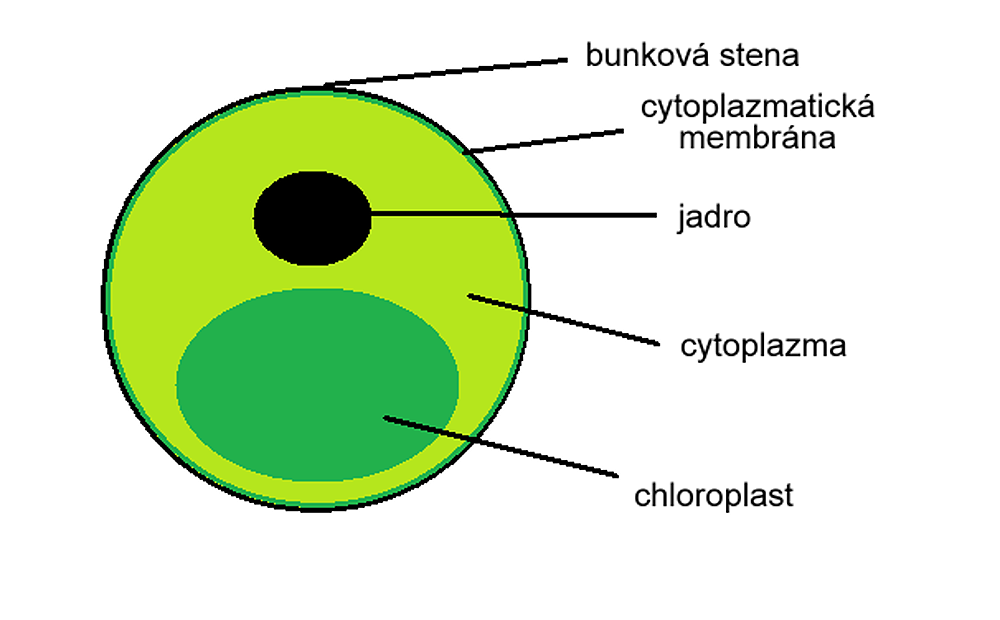 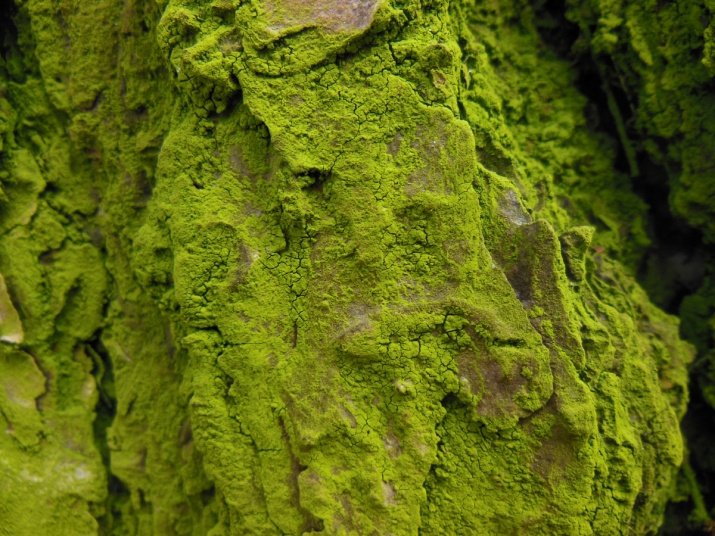 NEKVITNÚCE RASTLINY
MACHY
Machy – lesné rastliny, rastú v tieni a na vlhkých miestach. (patrí tu: napr. Ploník obyčajný)
Význam machov:udržiavaju vlhko v lese
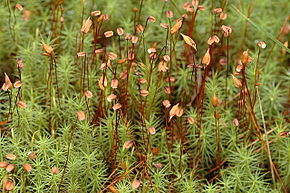 STAVBA MACHU
Telo machu tvoria pakorienky, pabyľka a palístky. 
V lete sa na pabyľke 
vytvorí výtrusnica. 
Rozmnožujú sa výtrusmi.
Výtrusy vypadnú z vytrusnice
vo vlhkej pôde klíčia 
a vyrastie nová rastlina
 machu.
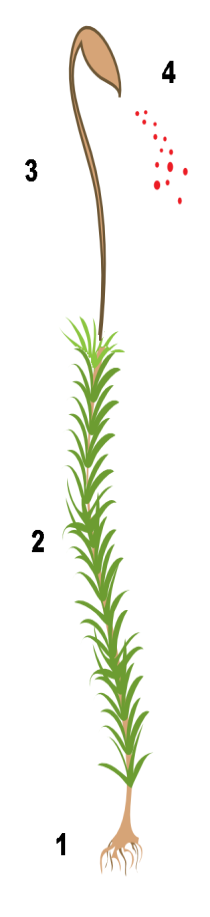 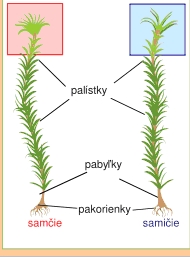 Ďalšie druhy machov:
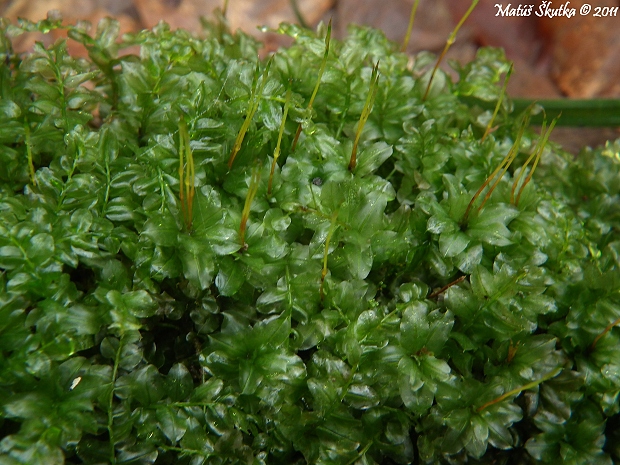 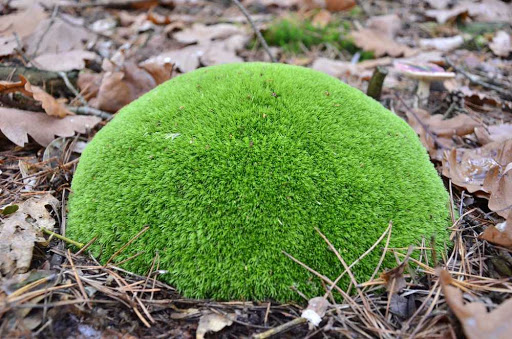 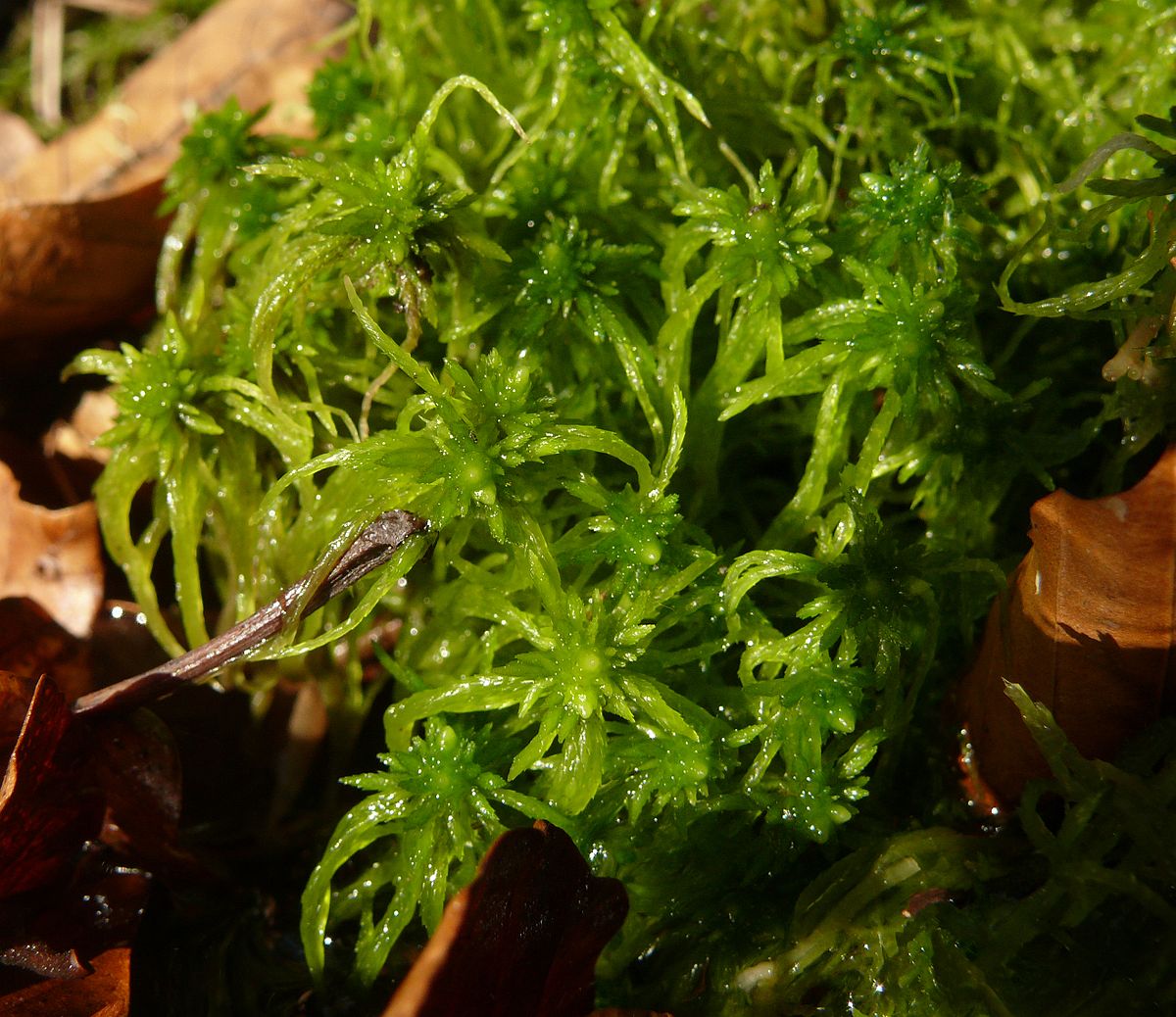 Bielomach sivý
Merík
Rašeliník
PAPRADE
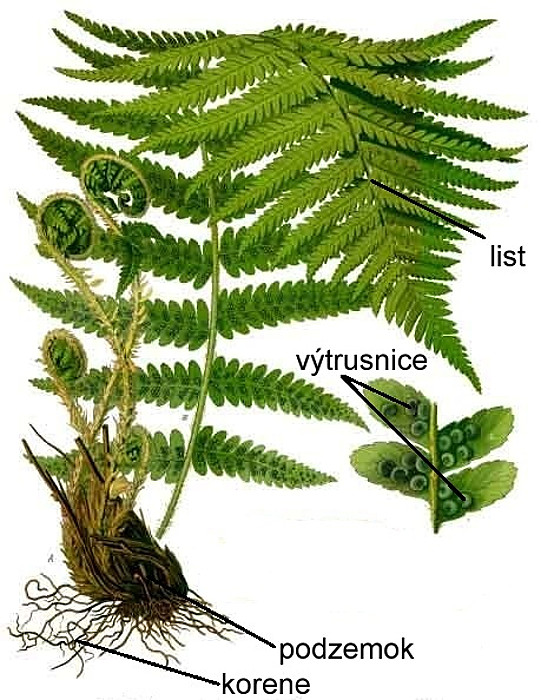 PAPRADE – rastú na tienistých miestach.
Listy sú usporiadané lievikovito- voda steká z listov  rovno ku koreňom
Na jar sa na spodnej strane tvoria výtrusnice, pukajú a vylučujú výtrusy. 
V pôde majú podzemnú stonku (podzemok) s koreňmi,ktorou prečkávajú zimu Mladé lisy sú stočené.
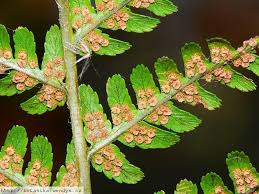 PRASLIČKY
Sú príbuzné papradiam. 
V podzemnej stopke(podzemku) sa hromadia zásobné látky.
Na jar-stonka+výtrusnica
V lete- zelená stonka
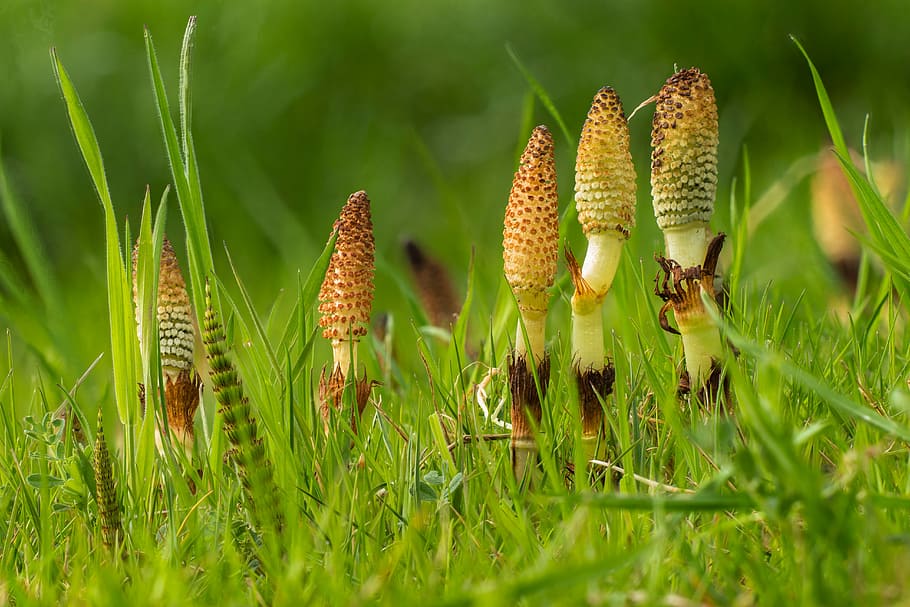 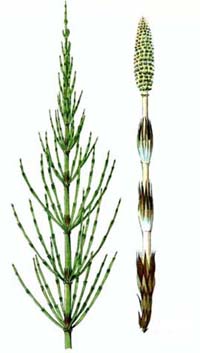 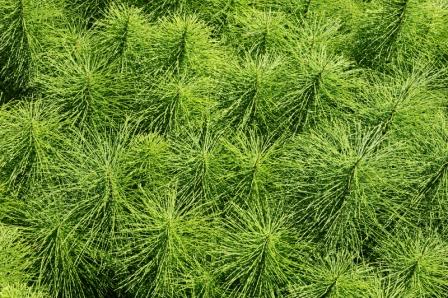 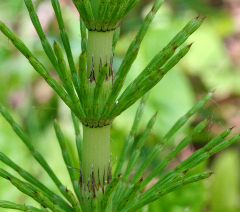 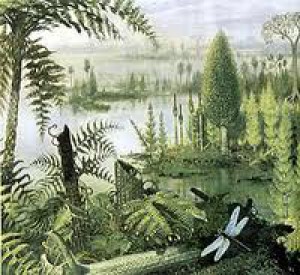 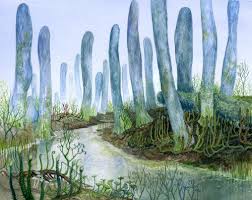 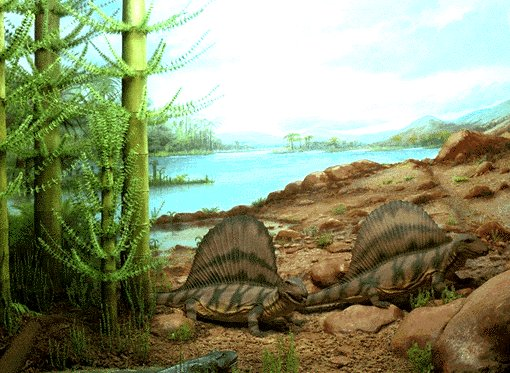 Prasličky, paprade  mali v minulosti stromovitý vzhľad
Skamenením, vzniklo z nich čierne uhlie.
Čo si si zapamätal?
Aký význam majú v lese pôdne baktérie?
Aké časti má telo machu?
Čím sa rozmnožujú machy, paprade a prasličky?
Aký je rozdiel medzi stonkou prasličky v lete a na jar?
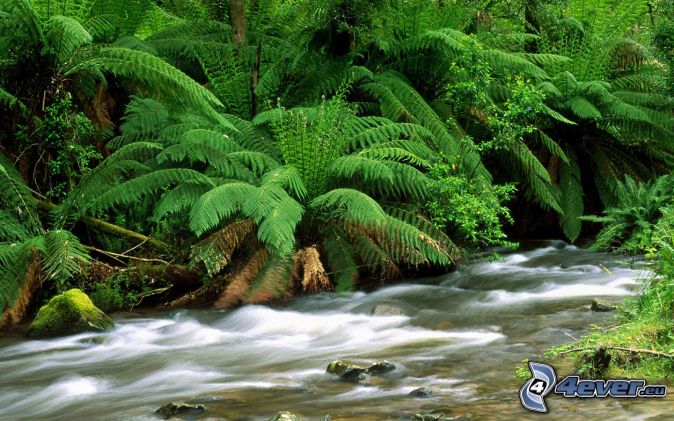 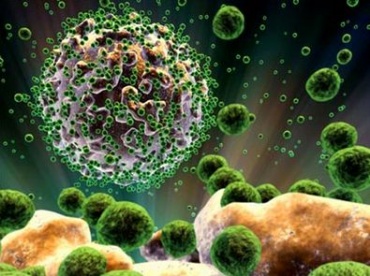 Poznámky:
Lesné mikroorganizmy a nekvitnúce byliny
Mikroorganizmy –organizmy viditeľné len pod mikroskopom
Patria tu:pôdne baktérie a jednobunková riasa-drobnozrnko

Pôdne baktérie
-ich telo tvorí  1 bunka - vykonáva všetky životné procesy
-význam:rozkladajú odumreté rastliny a živočíchy→ (tvorba-humusu-živín)
 
Riasy
-Drobnozrnko:
Jednobunková rastlina
-tvorí zelené povlaky na stromoch a skalách
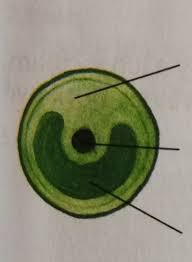 Nekvitnúce byliny:machy, paprade, prasličky
 
Machy – rastú na vlhkých tienistých miestach  v lesoch.
                     -význam machov- udržiavajú  vlhkosť v lese.
                     -rozmnožujú sa výtrusmi

Stavba tela machu Ploníka: 
    pakorienky, pabyľka, palístky, +v lete výtrusnica

Ďalšie machy:	
Rašeliník ,merík, bielomach sivý


Paprade:  -rastú na vlhkých tienistých miestach
                          -na spodnej strane listov  výtrusnice
                          -rozmnožujú sa výtrusmi
                         

Prasličky: -Na jar-stonka+výtrusnica
                      V lete- zelená stonka
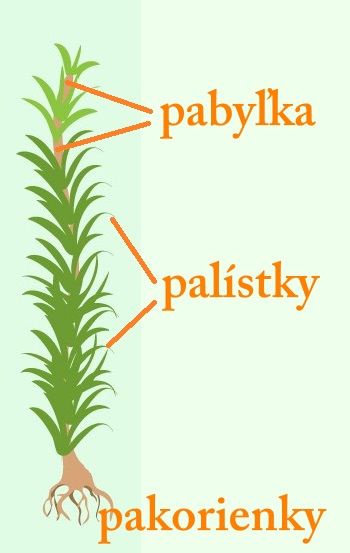 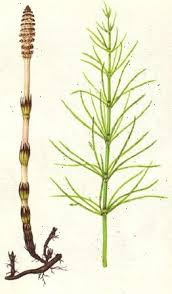 ĎAKUJEM ZA POZORNOSŤ